Leading Improvement Evidencing Impact : Children’s Services in Falkirk
Workshop 3
February 11th 2020 

Wendy Toner 
CYPIC Improvement Advisor
&
Falkirk CYPIC QI Faculty
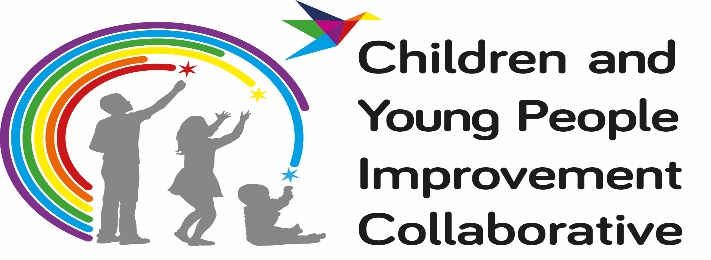 Programme design and key dates
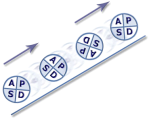 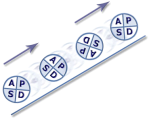 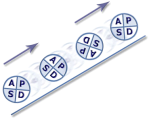 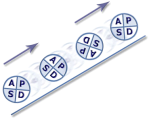 Workshop 2
Showcase
Workshop 3
Welcome Overview
Workshop 1
Action Period 2
Action Period 4
Action Period 5
Action Period 3
Workshop 4
October
21ST JAN
Feb 11th
Mar 31st
10THdDec
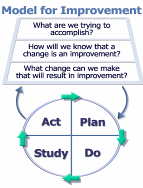 Support
National IA          Leadership Team/s 	 Q.I. Faculty
QI Zone (TURAS)                (Falkirk) GIRFEC Practitioner pages
All teach ,all learn
By the end of this session you will…….
Measurement for improvement 

Change Ideas and testing your way to Improvement

Leave with an action plan for Action Period 3.
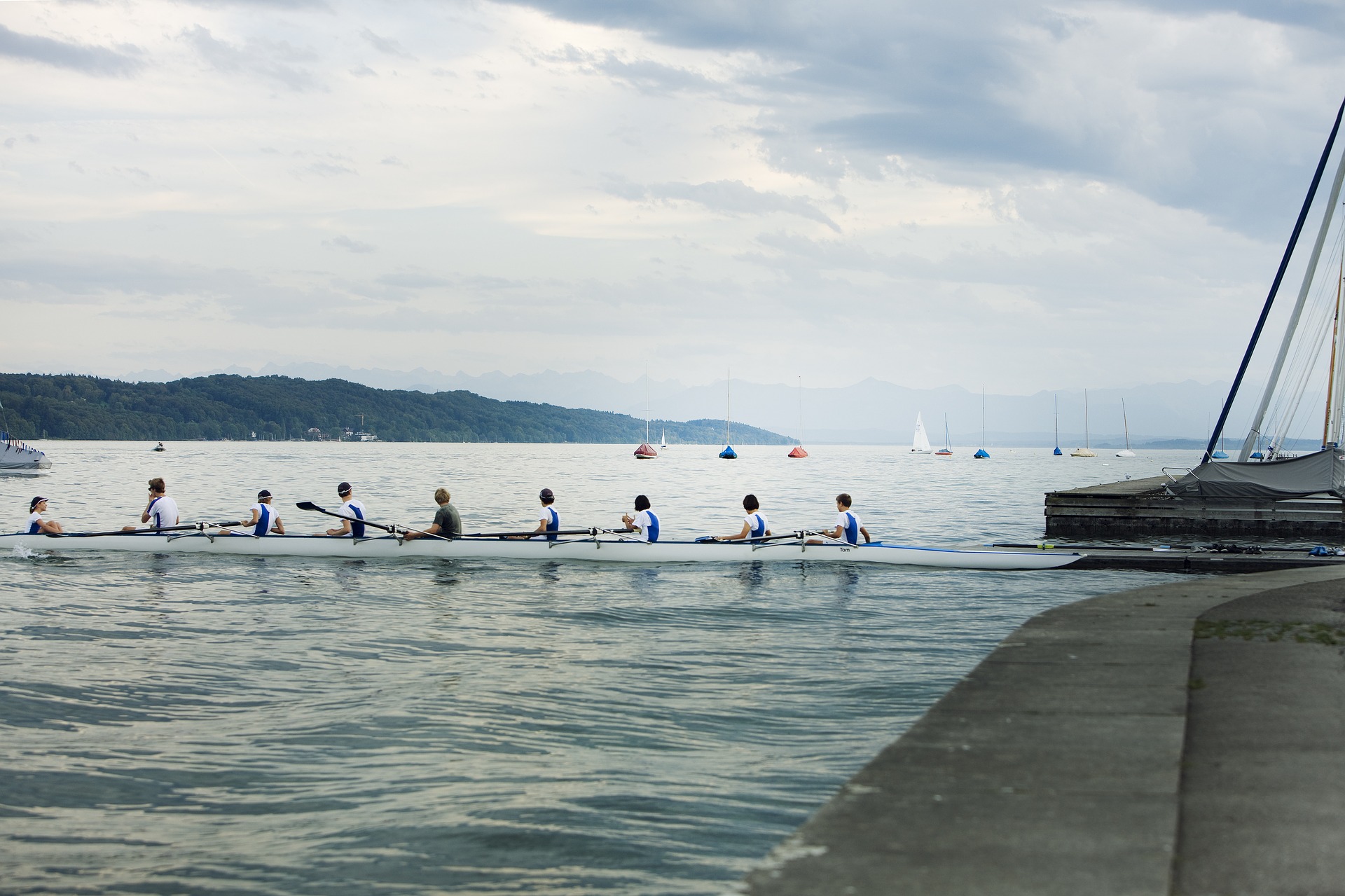 If you want to go fast, go alone.
If you want to go far, go together.
					African Proverb
[Speaker Notes: Adam
Bill Alexander’s challenge from last year
Big Idea’ – you need coaches and leaders at all levels to create the conditions that support improvement and enable systems to change
SCLIP message – Slow down to speed up]
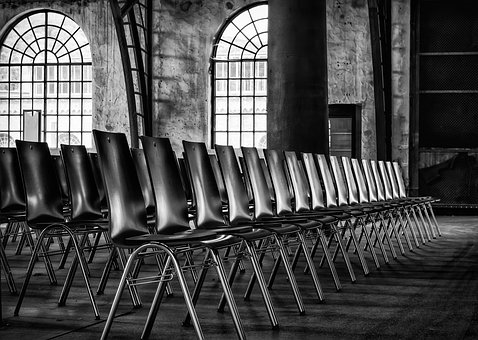 [Speaker Notes: Empathy map to be distributed. 
Who’s going to be in the audience? Stand in their shoes.
What will they need to know?]
Technical Tools:  Understanding a System
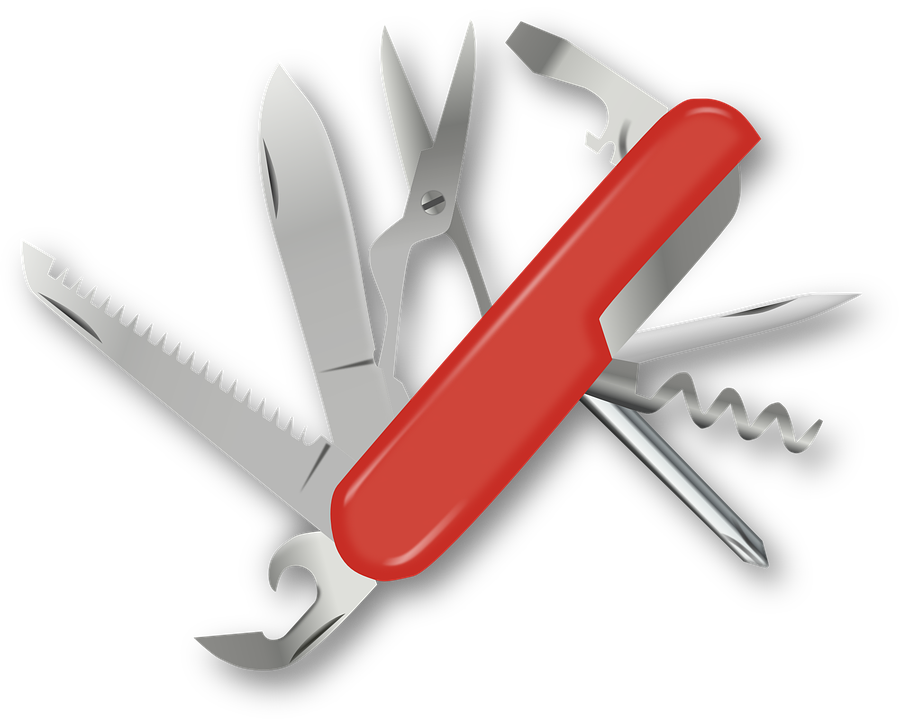 Process Mapping
Pareto chart
Force field Analysis
Cause + Effect
Surveys
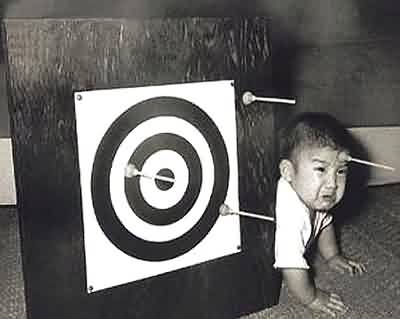 Creating an Aim
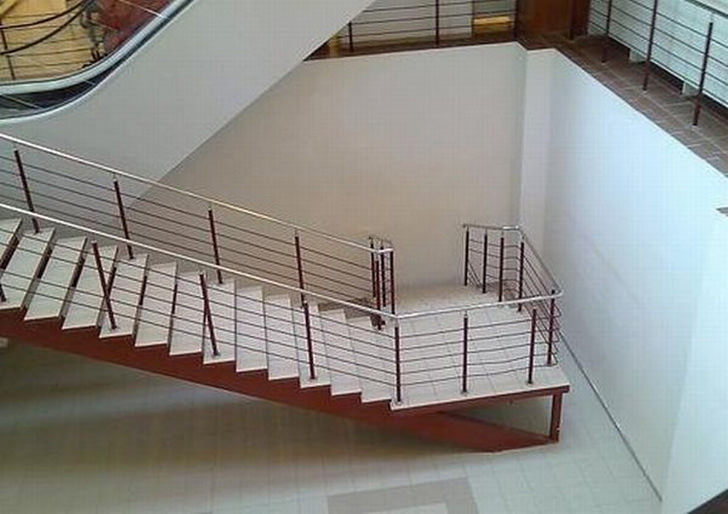 Improvement Planning
[Speaker Notes: If you don’t create a measurement plan you will fly blind. Things may get better or worse but you won’t be able to say if it was because of something you did.]
The Model For Improvement
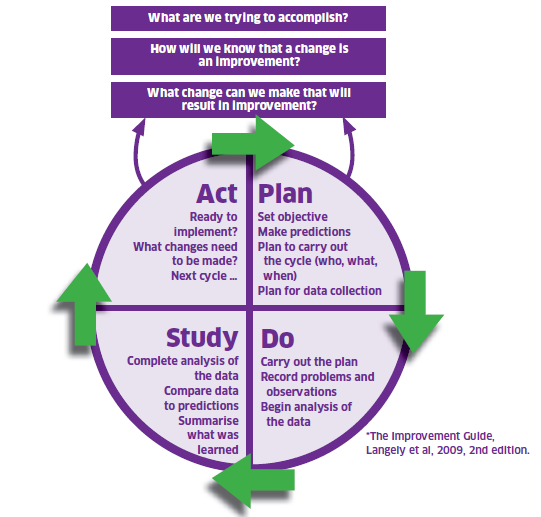 The Thinking Part
The Doing Part
[Speaker Notes: The model is split into two parts. The first being the thinking part and the second being the doing part. We will now take you through the two distinct parts in some detail with practical exercises to get everyone used to using the model and be able to describe and direct others in terms of our support function as a Unit.

.]
Appreciation of a System
Common Aim
Understand how things link together
People, process and items
Simple, Complicated or Complex
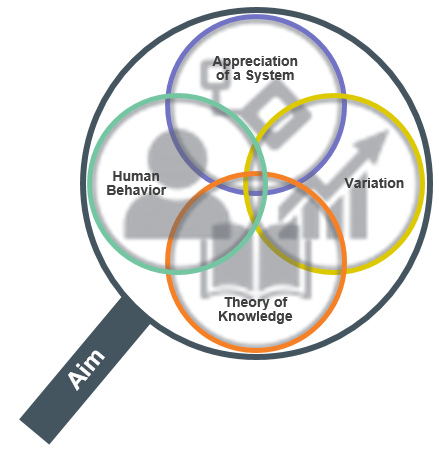 Profound
Knowledge
Psychology

Relationships between people
Motivation, intrinsic /extrinsic
Beliefs, assumptions
Will to change
Theory of Knowledge
1. Develop a theory
2. Use PDSA to test
3.Bring knowledge into the system
Develop a theory
Use PDSA to test 
Bring knowledge into the system
Understanding Variation
The world is not deterministic
Variation is expected
Understand when to improve
Understand when not to tamper
[Speaker Notes: Appreciation for a System
  Interdependence, dynamism
  World is not deterministic
  Optimization, interactions
  System must have an aim
  Whole is greater than sum of the parts 

Theory of Knowledge
  Prediction
  Learning from theory, experience
  Operational definitions 
  PDSA for learning and improvement

Understanding Variation
  Variation is to be expected
  Common or special causes
  Ranking, tampering
  Potential mistakes

Psychology
  Interaction between people
  Intrinsic motivation, movement
  Beliefs, assumptions 
  Will to change]
Improvement Journey
Coaching
Leadership
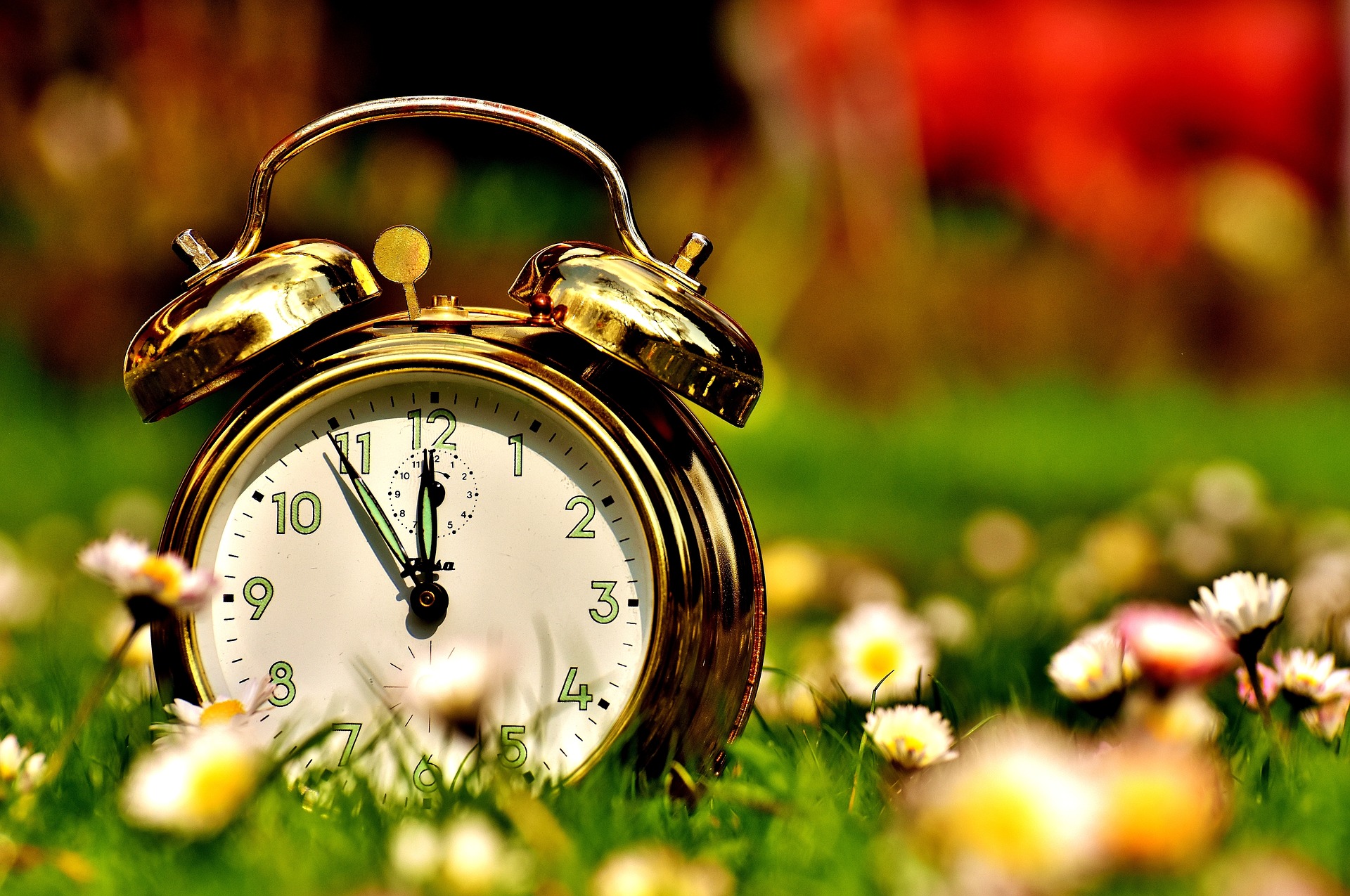 Practical Exercise
In teams:

STAN Aim

Driver Diagram

Measures
[Speaker Notes: 60 mins
15 Buzz every 15 mins
Then 5
15
5
15
5
Prompt movement from C to L to E to A to R
to coach plus 5 to feedback]
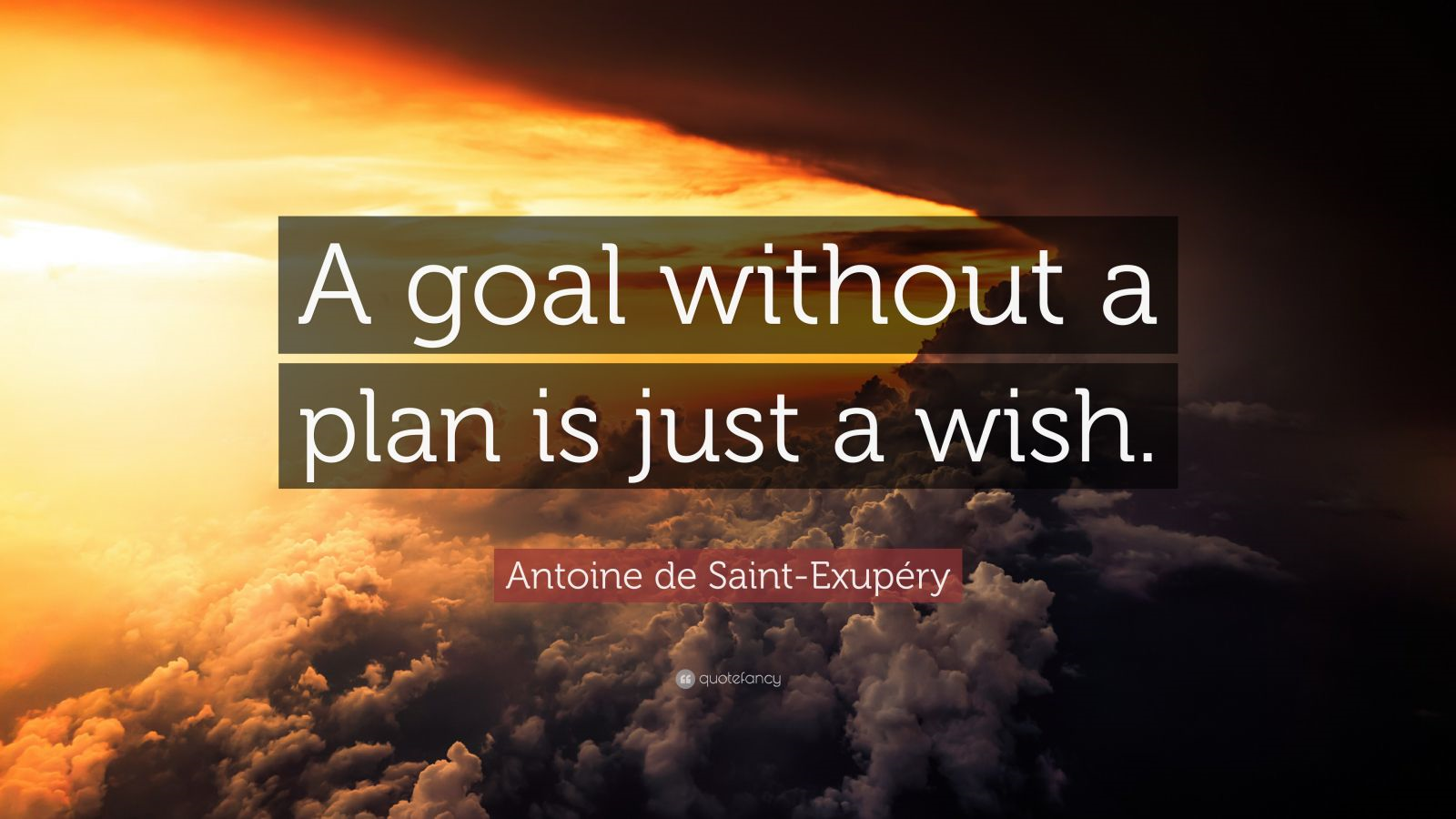 [Speaker Notes: Amanda 

Reflections & Day Ahead
Welcome
Refresh catch-up]
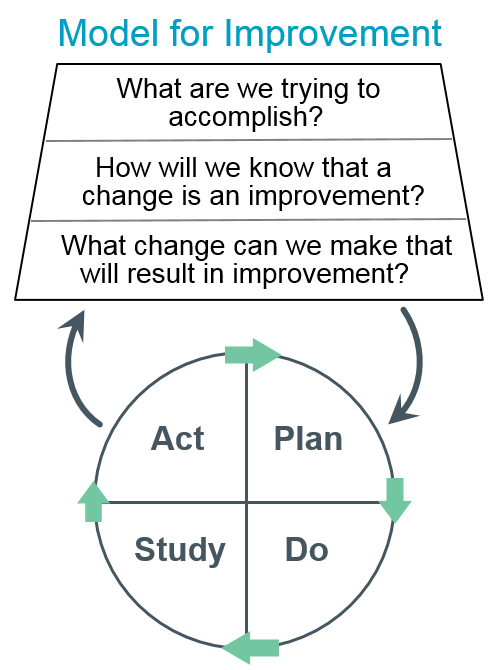 The Model for Improvement was developed by Associates in Process Improvement. [Source: Langley GL, Moen R, Nolan KM, Nolan TW, Norman CL, Provost LP. The Improvement Guide: A Practical Approach to Enhancing Organizational Performance (2nd edition). San Francisco: Jossey-Bass Publishers; 2009.]
Driver Diagram
Primary Drivers
Broadly what needs to be in place
Secondary Drivers
Specifically what needs to be in place
Aim 
How much, 
by when
http://www.ihi.org/resources/Pages/Tools/Driver-Diagram.aspx
Where do change Ideas come from?
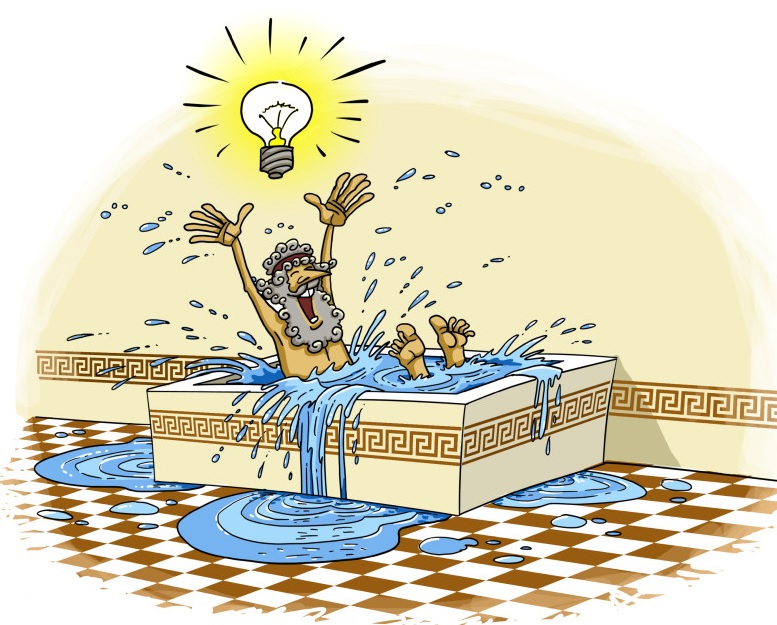 Eureka!
Archimedes 250BC
Active thinking
Where do change Ideas come from?
Critical thinking about the current system
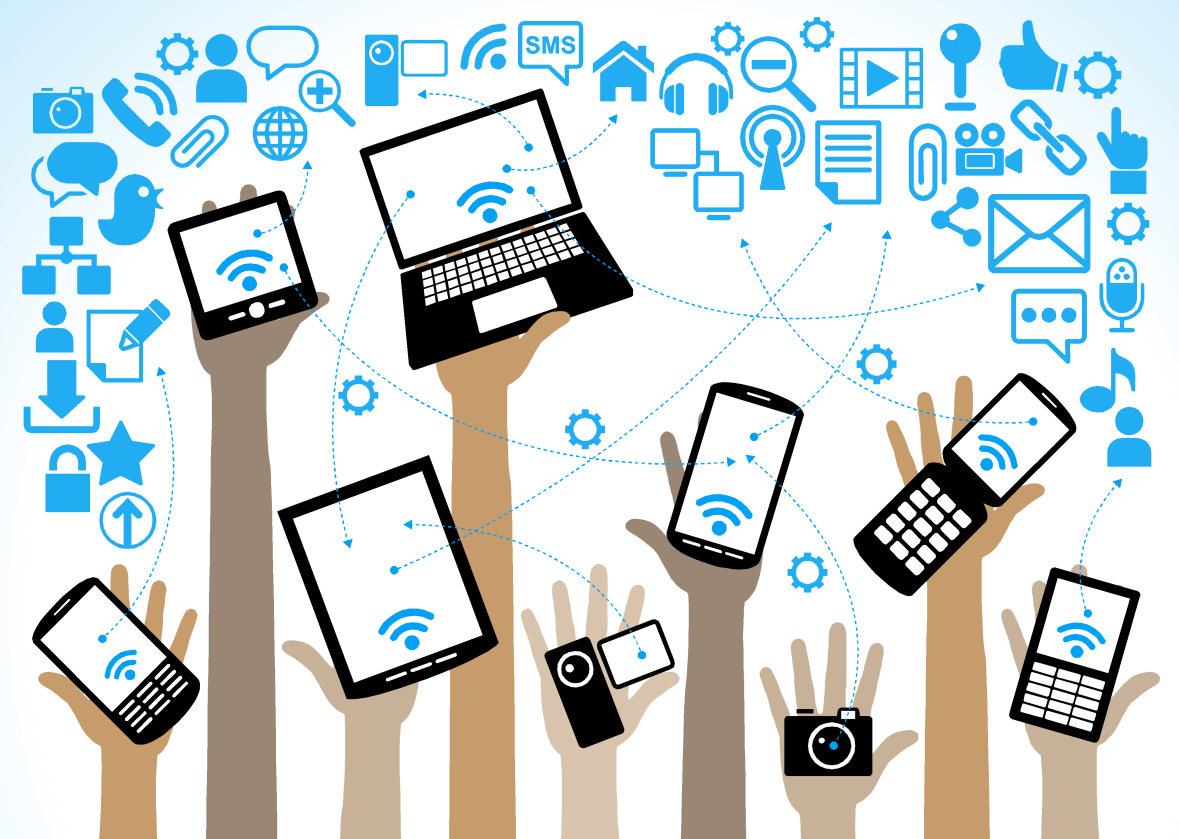 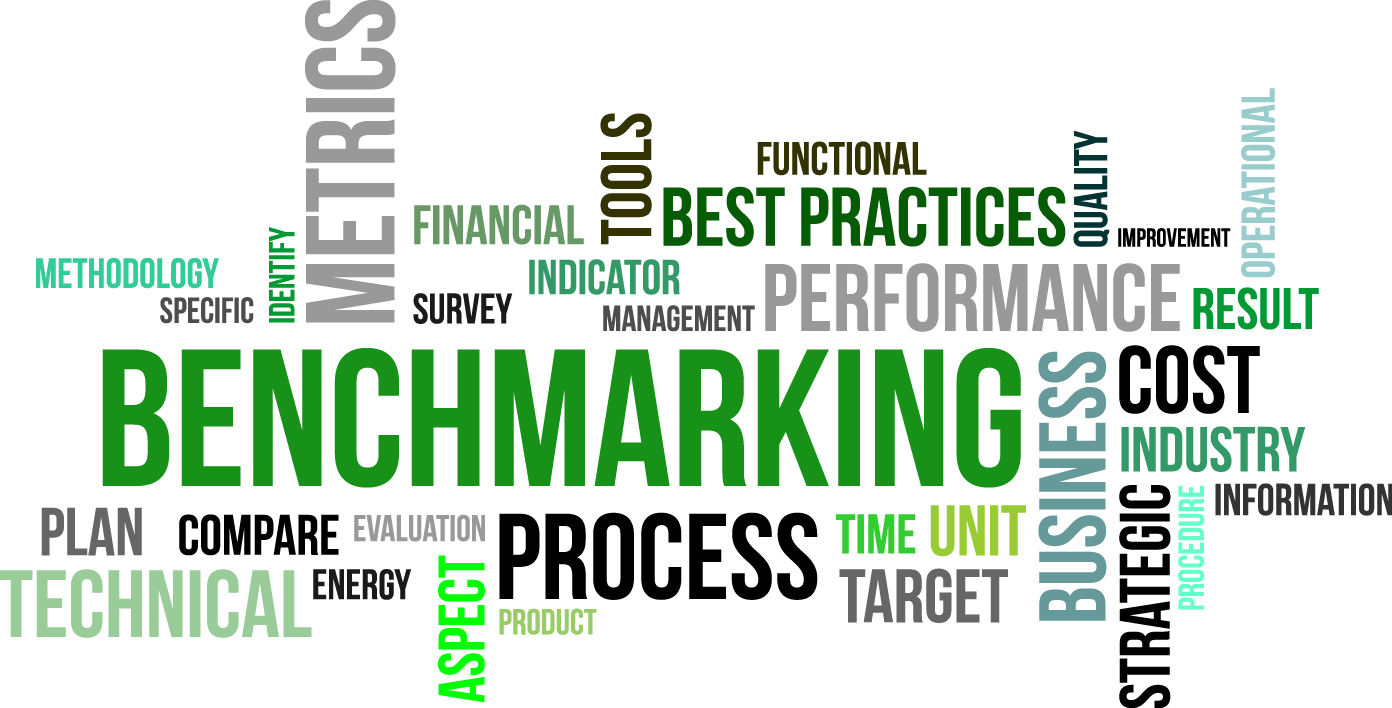 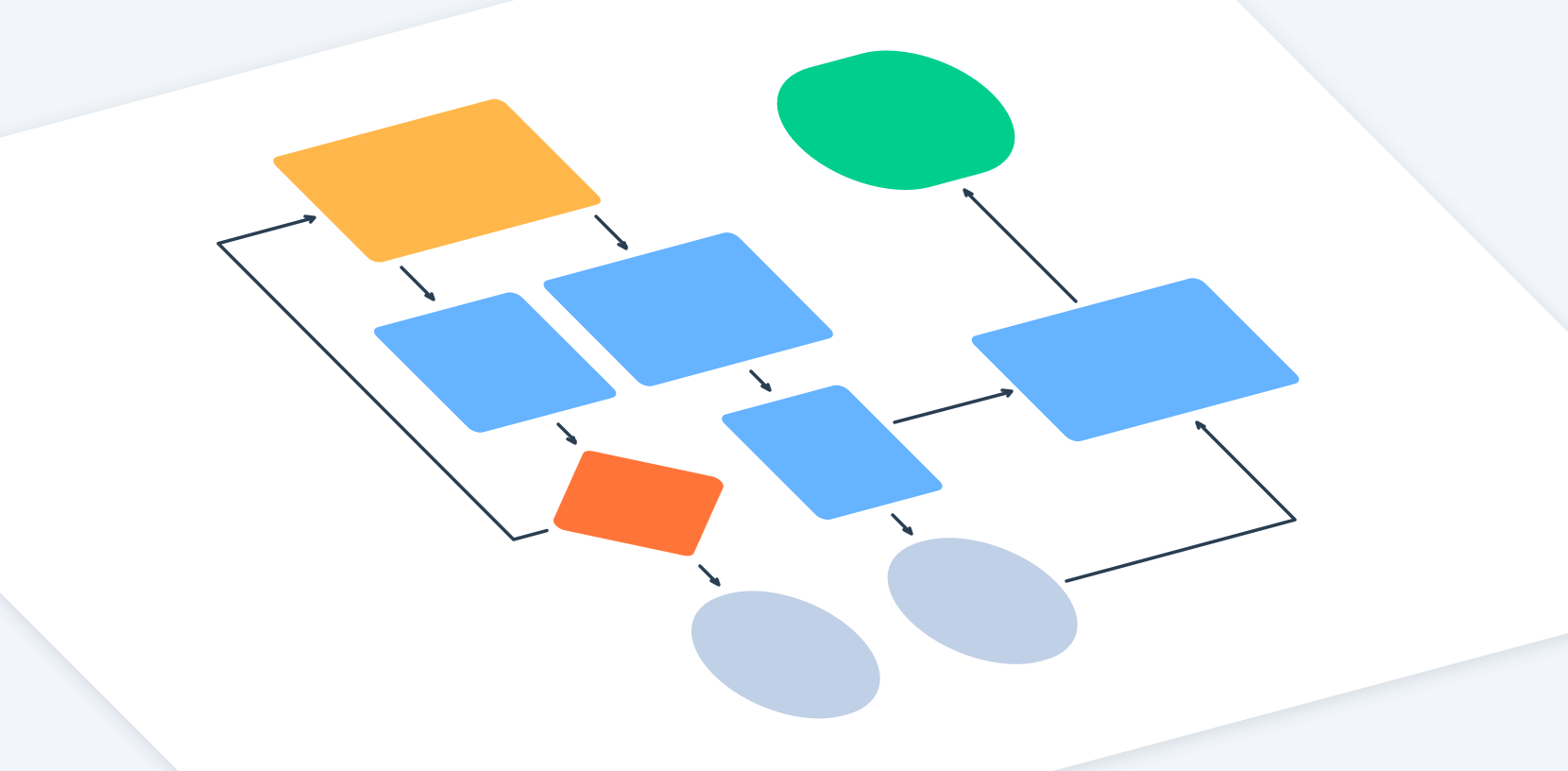 Benchmarking
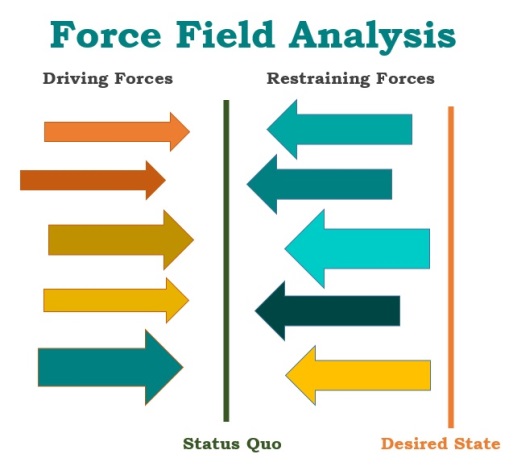 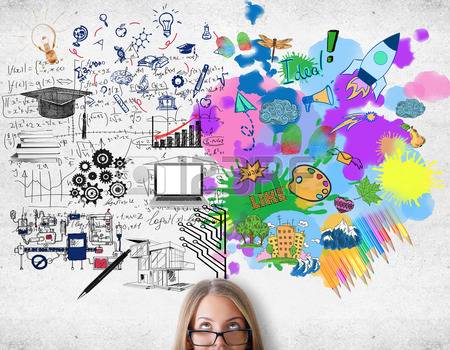 Use technology
Creative thinking
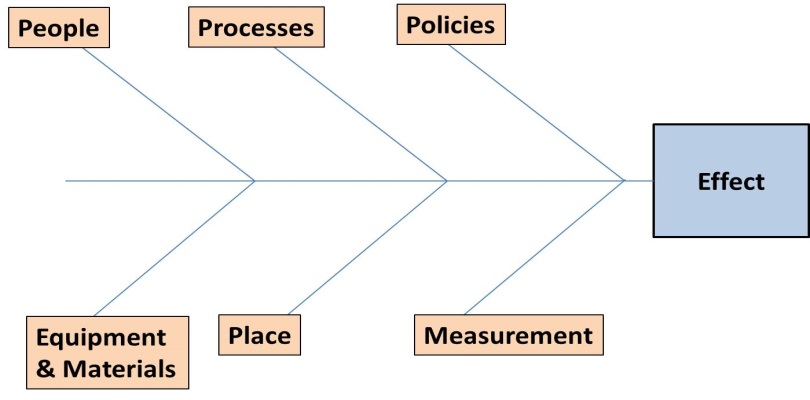 Change concepts
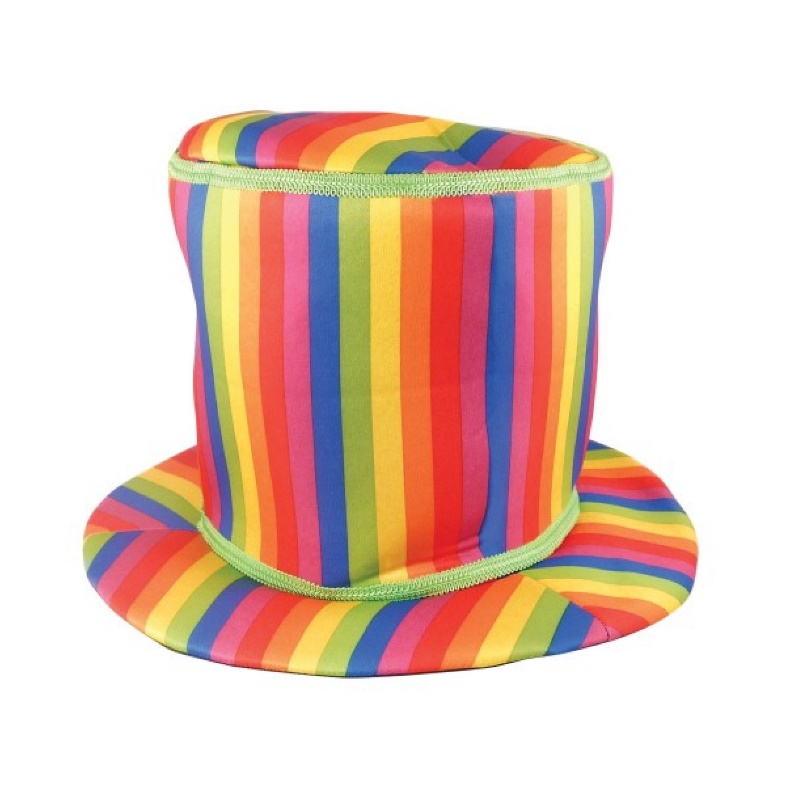 De Bono’s 6 Thinking Hats
Discuss your theory of change so far including
Aim
Drivers
Change Ideas
For each part, consider it from the following perspectives
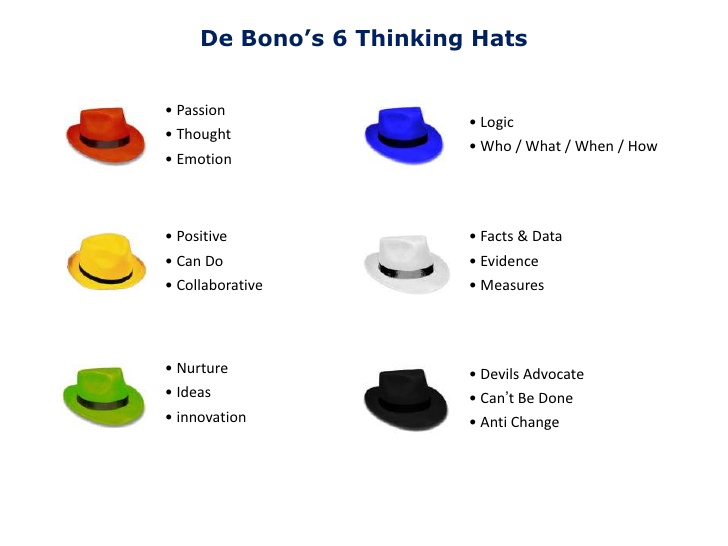 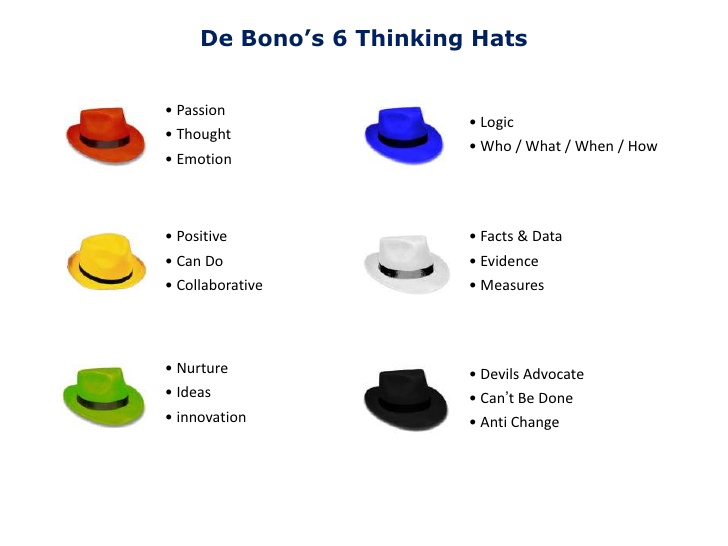 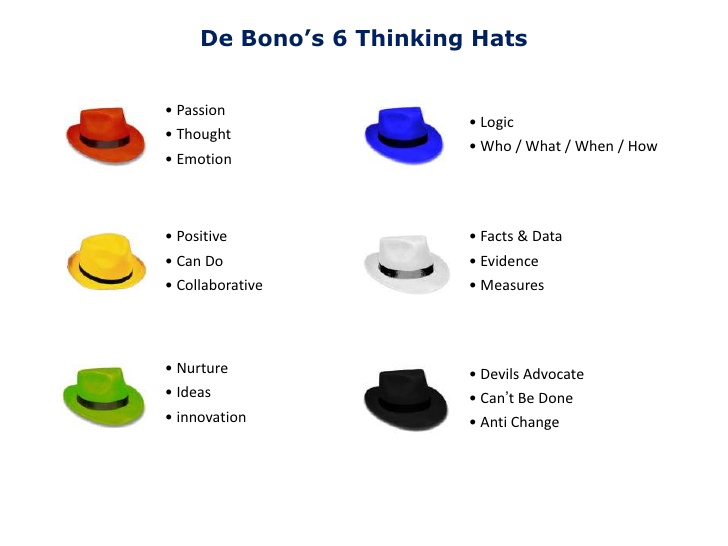 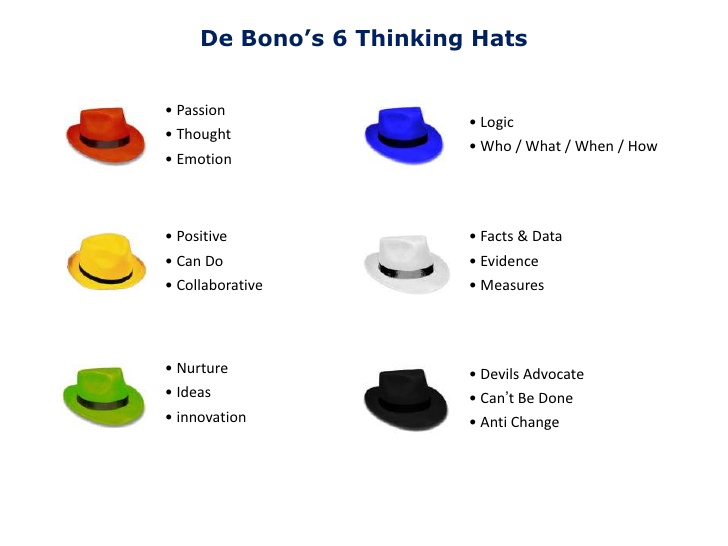 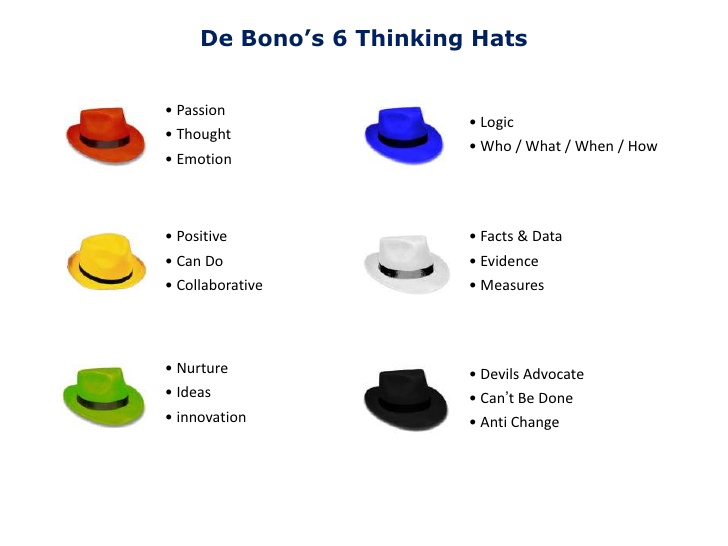 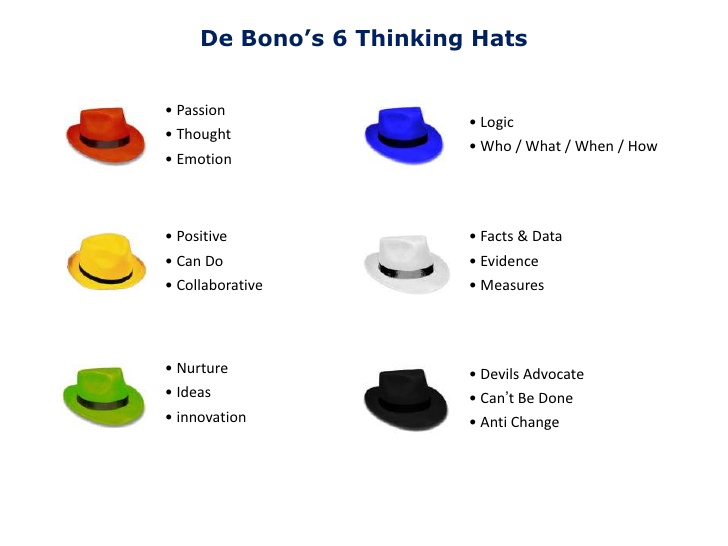 ONE: Take on the big problems
Over the last few years, most of the technology we’ve seen has been produced by a small group: largely wealthy, male, and living in a small number of big cities. Naturally, they have been building solutions to the problems that they face on a daily basis: “Where can I find the perfect cup of coffee quickly?”, “How can I share my photos with my friends the moment I’ve taken them?”, “How can I publish my thoughts on a minute by minute basis?”
And the solutions they’ve developed have been lovely. But what about problems like: how do we provide for a rapidly ageing and increasingly isolated population? How do we support the one in 10 of us who will suffer from mental health issues? How can we give everyone equal opportunities to education and employment? If just some of the brilliant people building technology right now turned their minds to these problems we might have some slightly more impressive technological advances than the Yo App.
TWO: Accept that social problems are wicked problems
Wikipedia describes a wicked problem as: "A problem that is difficult or impossible to solve because of incomplete, contradictory, and changing requirements that are often difficult to recognise. The term "wicked" is used to denote resistance to resolution, rather than evil. Moreover, because of complex interdependencies, the effort to solve one aspect of a wicked problem may reveal or create other problems."
Social problems, such as educational inequality or mental wellbeing, are actually a collection of smaller (but still massive) problems, and you’ll often need to tackle several of them before you can get to the one you were actually interested in. This can be disheartening, especially because people in technology are used to problems that can be solved intellectually. But, social problems often involve negotiations, bureaucracy and community building, and even then they may not work because too many obstacles remain. But this doesn’t mean you should lose hope! The trick is...
                                                                                                                                                                                                                                    
Image courtesy of Paul Miller via Flickr (CC)
THREE: Be focused  
If you set out to solve world hunger, you’ll probably fail. Hunger is much bigger than technology – it concerns politics, economics, capitalism, corruption and all sorts of other factors over which you have no control. But sometimes you can create real world impact by solving a smaller problem.
For example, DrDoctor, which is one of the ventures we support, set out to transform access to healthcare, a huge problem. But they decided to start by rebuilding Hospital Appointment booking systems. Through working with hospitals to improve the way they booked outpatient appointments they learnt a huge amount about how to work with the NHS’s existing technology, how their security protocols worked, and identified the individuals who were interested in new ways of doing things. So when they tackle the next challenge in transforming access to healthcare, they start from a better place.
FOUR: Solve problems you really understand
Playlab’s founder suffered from severe panic attacks so he built a mobile game that would help people manage the effects of panic and anxiety in their lives. The founders of Andiamo are a husband and wife team whose child needed orthotics. After the harrowing experience of trying to get ones that actually fitted, they realised that orthotics could be made far more accurately and faster by using 3D printing and scanning technologies. By using your unique insights you can make technology that could really change things for the better.
FIVE: Prove it’s possible
When Fairphone approached us two years ago they were a campaigning organisation trying to persuade big phone manufacturers to stop using conflict minerals and child labour. They weren’t really getting anywhere; everyone they talked to said, “This is simply the way it’s done, there is no alternative.”
So they went ahead and designed, manufactured and sold a smartphone from fair trade minerals, put together in cooperative factories, and that could be completely recycled at the end of its lifecycle. They’ve sold almost 50,000 of them, and now the big phone companies are paying attention.
SIX: Don’t just put existing services online
One mistake people often make when building digital services is just putting the existing system online, where all the old problems are simply replicated. But because the web enables new ways of working and thinking these services can be completely rethought. Our alumni Open Utility are re-imagining the way that people can buy energy, and supporting small-scale energy generation.
SEVEN: Ask for help!
Finally, always make sure you talk to people about what you are doing, and ask them for help. Our programme is hugely enriched not just by the experience and knowledge of our mentors, but the peer-to-peer learning between teams and alumni. You never know when that casual conversation might result in the introduction to THE person who will get your idea of the ground, or will trigger THE idea that makes it work.
Can you use technology to…
Quicken
Simplify
Integrate
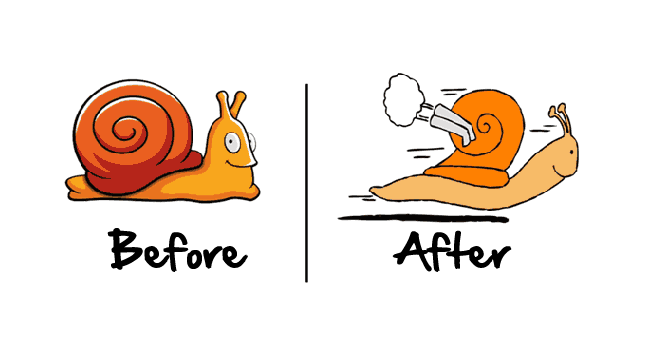 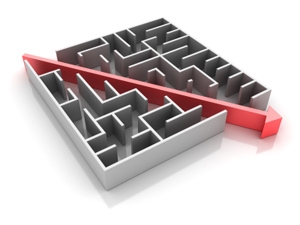 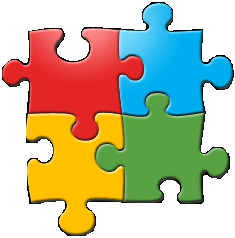 Standardise
Increase Reach
Accessibility
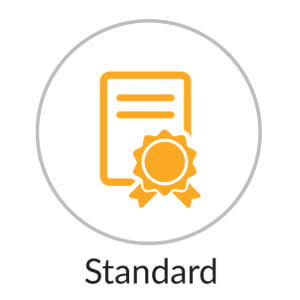 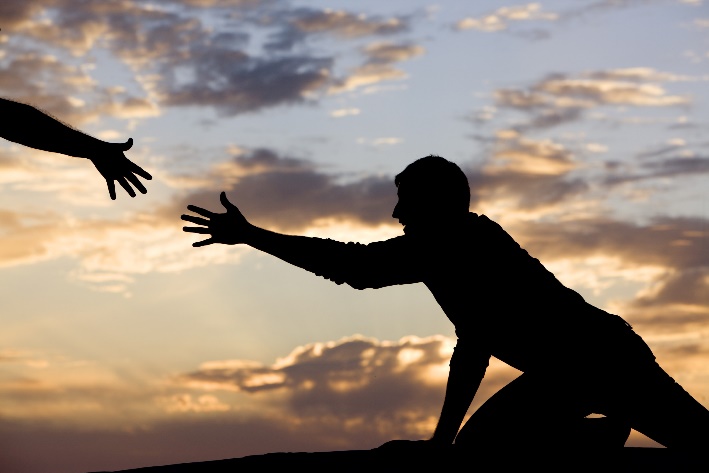 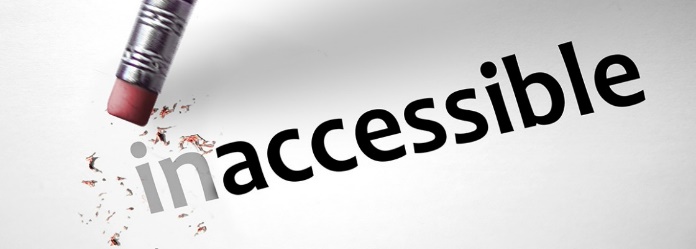 What do you need to do to bring about success?
What does success look like?
Secondary Driver
What you need to do to bring about success
Change Idea
Change ideas are theories
Written as a hypothesis
Change ideas could be
Old
New
Borrowed
Blue
State what you think you will improve
Driver Diagram
Secondary Drivers
Specifically what needs to be in place
Change Ideas
Theories about what might work
Primary Drivers
Broadly what needs to be in place
Aim 
How much, 
by when
Prioritisation of change ideas?
Effort
Impact
Driver Diagrams
Drivers
Result
Cause
Change Ideas
Primary Drivers
Secondary Drivers
Fully understand system?
User ideas
Changes or 
interventions 
that can be 
tested out
Secondary factors which 
will influence delivery of 
the primary drivers
Key factors 
that drive the 
aim/outcome
Aim
Staff ideas
Research & evidence
Best practice?
Stakeholder expectations?
[Speaker Notes: Diver diagrams are used to visually present a team’s theory of how improvement goals will be achieved. They articulate which parts of the system need to change, and in what way, and include ideas to make this happen. Such theories should be derived from the team’s experience, knowledge, observation and evidence available. 
Here’s a schematic view of a system – a ‘driver diagram’. On the left we depict the outcome in the yellow box. As we move right we drill down into the network of causes that drive the outcome, from ‘primary’ to ‘secondary’ drivers. On the right we depict the ideas for system changes that might ultimately impact the outcome.
This diagram represents our theory about how to modify the system to change the outcome.
Primary Drivers
Key factors which you need to influence in order to move towards the aim.  These drivers may act independently or in concert to achieve the overall goal.
Secondary Drivers
	Underpinning factors affecting the associated primary driver(s). They can be used to create projects or a change package that will affect the primary drivers.
Change Ideas
    The ideas you will take forward to test with PDSAs that directly support delivery of the secondary drivers   

Buckets

More and more recognising the work and key components of the system in terms of processes, resources, groups, policies…

Going to get right down to change ideas…things you can do differently, there must be change by time you reach this layer…that’s the point…and the quicker you can start testing in and around these change ideas, the better!]
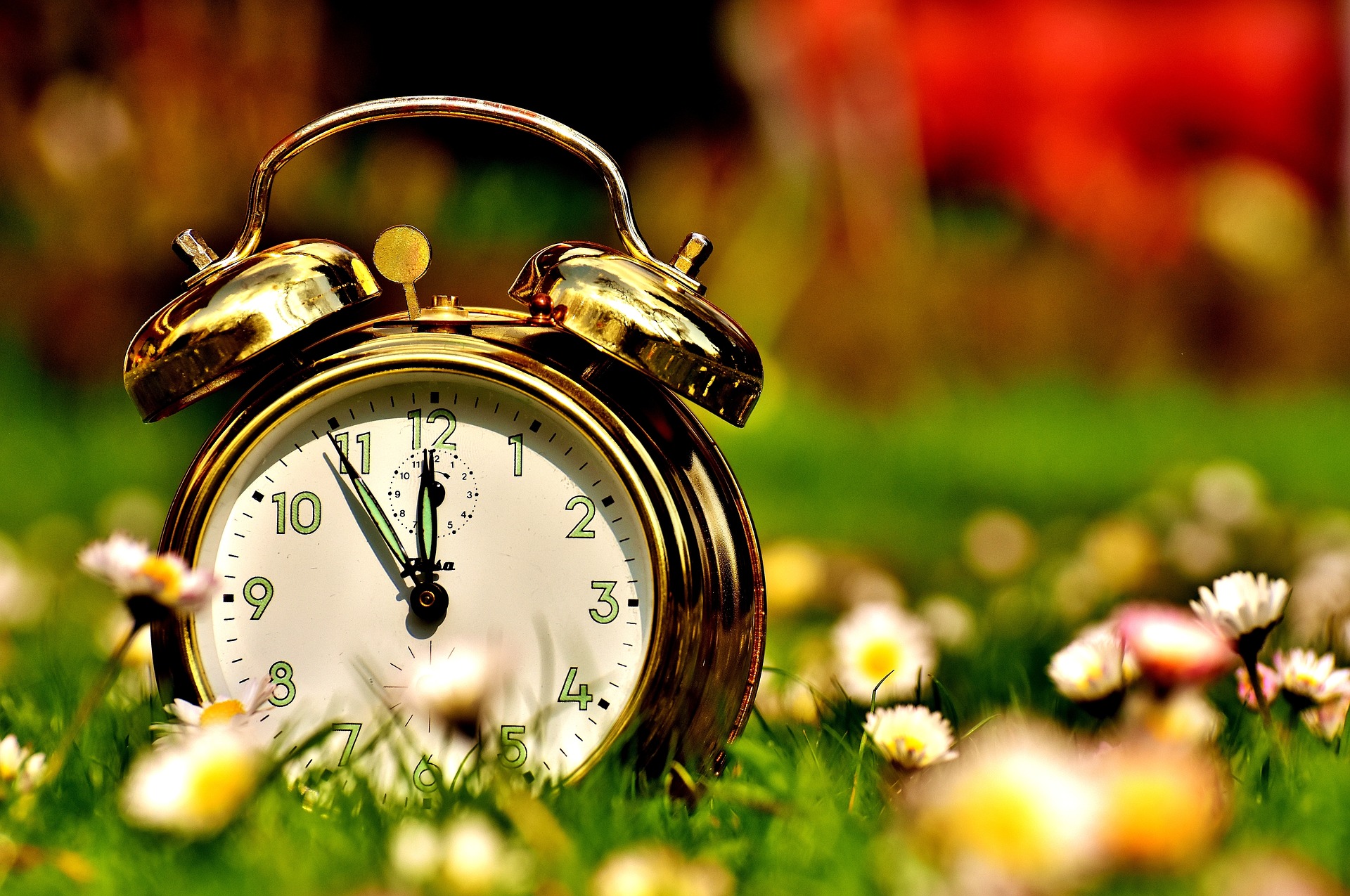 Practical Exercise
In teams:

Create some change ideas

Prioritise them
[Speaker Notes: 60 mins
15 Buzz every 15 mins
Then 5
15
5
15
5
Prompt movement from C to L to E to A to R
to coach plus 5 to feedback]
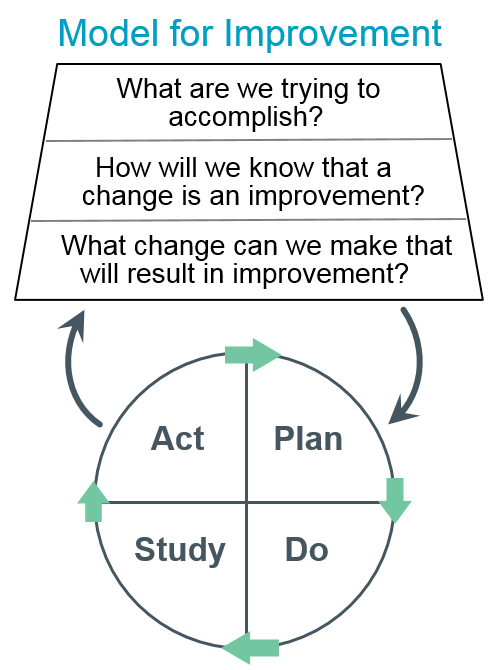 The Model for Improvement was developed by Associates in Process Improvement. [Source: Langley GL, Moen R, Nolan KM, Nolan TW, Norman CL, Provost LP. The Improvement Guide: A Practical Approach to Enhancing Organizational Performance (2nd edition). San Francisco: Jossey-Bass Publishers; 2009.]
Why test changes?
To learn how to adapt the change to conditions in your setting
Increase the belief that the change will result in improvements in your setting
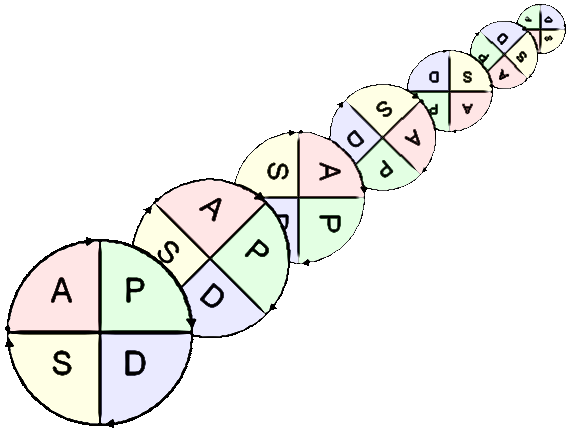 Minimise resistance when spreading the change throughout the organisation
Evaluate the costs and “side-effects” of changes
[Speaker Notes: If you roll out a fully formed plan and it doesn’t work it gets shelved.

Testing allows for tweaking and improvement so that good ideas aren’t abandoned before they’ve been given a real chance.

The more tests you do, the more evidence of you ability to adopt.

Adapt: taking preexisting knowledge but making it locally relevant

Minimise resistance – people buy in when you are able to offer them solutions and work arounds before implementation
Side effects – you will have balancing measures in place so that you are not at risk of missing the impact of your work on the nigger picture.]
PDSA Cycles: Deciding on Scale
Source: The Improvement Guide, page 146
[Speaker Notes: Objective: Matrix of size of test to implementation

Explanation: This slide is a matrix of the size of the test of change as it relates to readiness for, cost of failure and confidence in the change. For example, if the current situation contains high resistance to a change and there is very low confidence in or evidence of success related to the change and the cost of failure is high, then the test should be very small. Only in high readiness, low cost of failure and high confidence should the team move to implementation. 

Note that small scale refers to the size of the test and not the size of the change… the thing you’re testing on a very small scale could be totally different from current practice.]
Outcome
Process
Secondary Drivers
Specifically what needs to be in place
Change Ideas
Theories about what might work
Primary Drivers
Broadly what needs to be in place
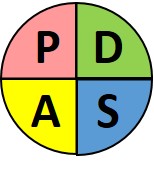 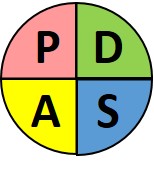 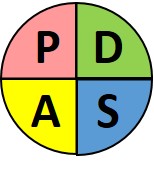 Aim 
How much, 
by when
Measure
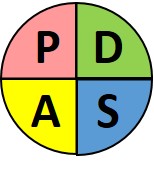 Measure
Measure
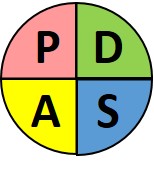 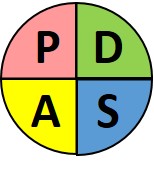 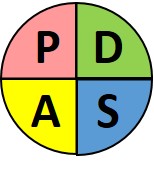 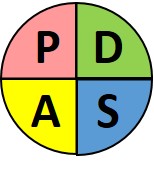 Measure
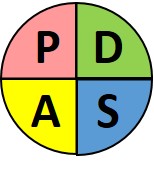 Balancing
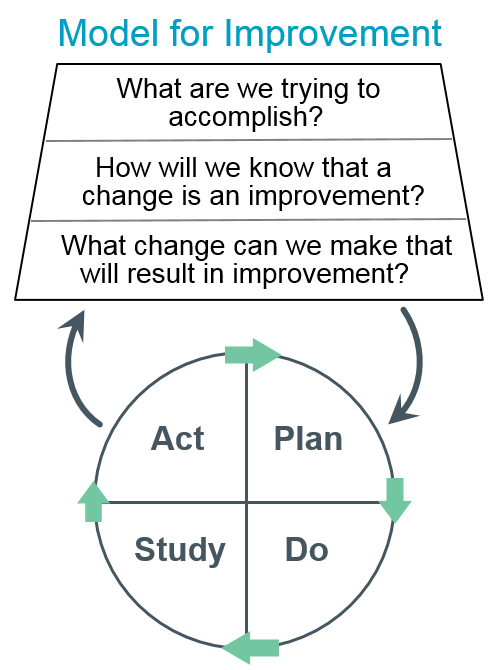 The Model for Improvement was developed by Associates in Process Improvement. [Source: Langley GL, Moen R, Nolan KM, Nolan TW, Norman CL, Provost LP. The Improvement Guide: A Practical Approach to Enhancing Organizational Performance (2nd edition). San Francisco: Jossey-Bass Publishers; 2009.]
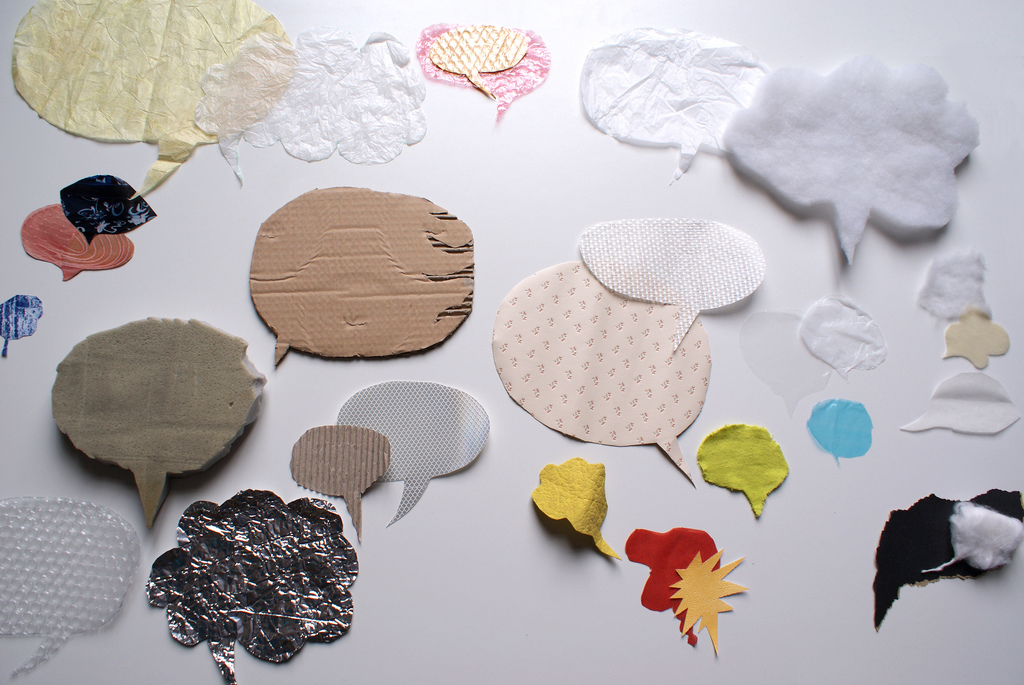 What’s your experience of using data?
What is the purpose of your data?

What kinds of data do you look at?

What common issues, feeling and frustrations do you have with the data?
[Speaker Notes: Discussions at tables:
Experience of using data or collecting data at work…

What was the purpose?
Any common issues?
What kinds of data did you look at?]
Why do we need data for improvement?
[Speaker Notes: ASK THEM TO DISCUSS THIS AND COME UP WITH REASONS BEFORE REVEALING ANSWERS
(5 mins)
To understand what needs improved – e.g. data, surveys, pareto, etc.
To understand and reduce variation – link back to profound knowledge
For testing changes – remember, you need to be able to measure whether the test has the predicted effect
For monitoring progress– these would be more global measures for your project
To tell the story of your improvement journey – very important especially if you want to scale up
The last two are where we’re focussing here – measures for your project…]
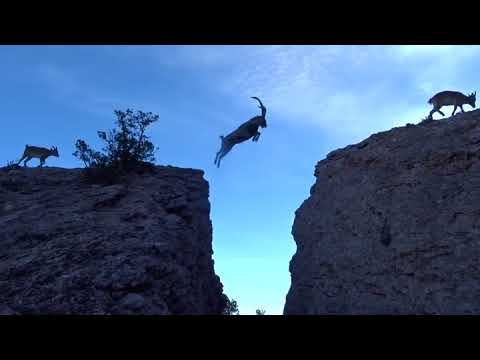 Do you know where your gap is?
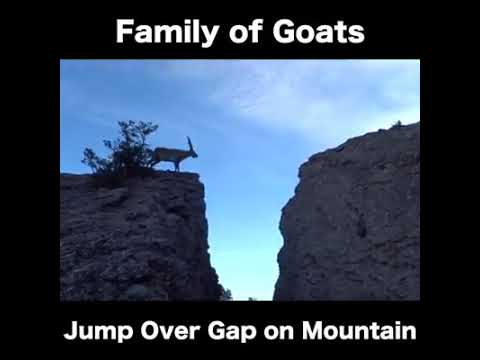 How will you bridge your gap?
[Speaker Notes: It’s only when you known where your gap is, that you can begin to plan effective improvement work.]
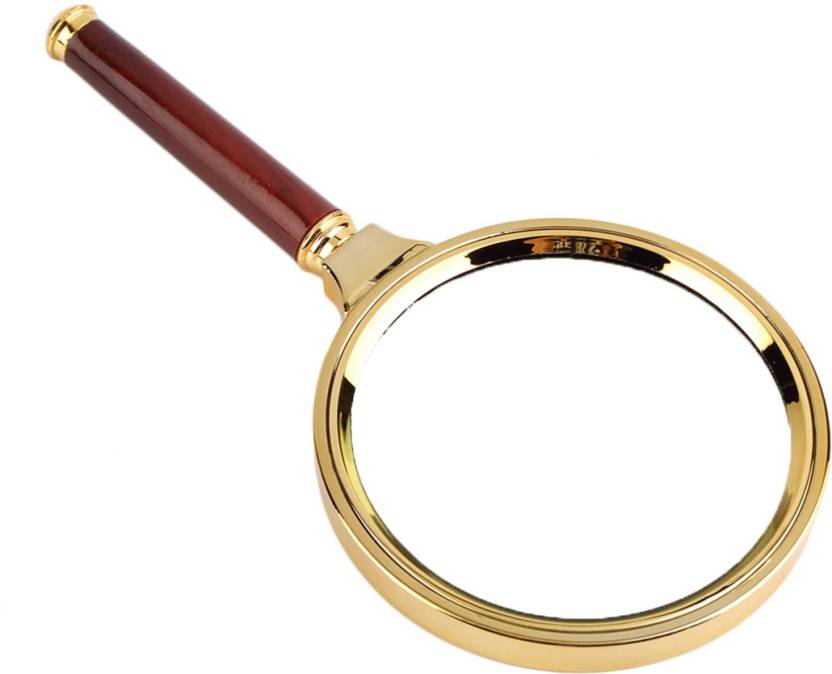 SIMD
National level data
Falkirk level data
Lens
Of
Equity & 
Poverty
School legacy data
[Speaker Notes: Deming proposed that having a clearer understanding of how each aspect Lens of Profound Knowledge impacted upon your improvement project would increase the likelihood of success.]
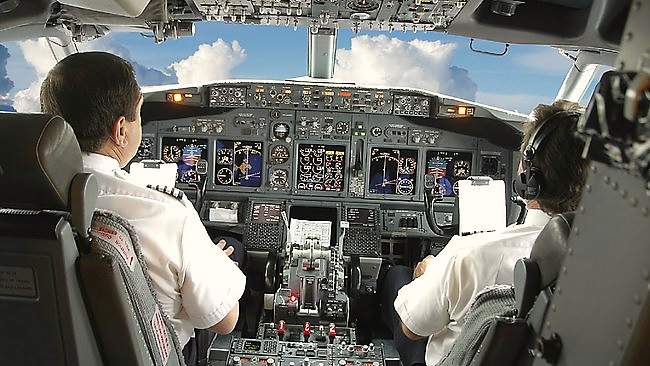 [Speaker Notes: Imagine your flying a plane. There’s loads of measurement going on here….]
The right measures are the ones derived from purpose…
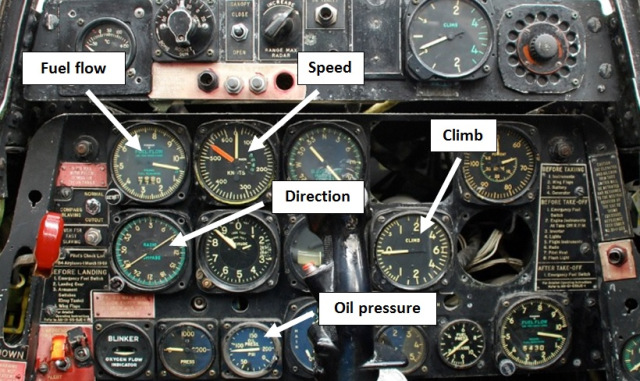 Simon Guilfoyle, 2013
[Speaker Notes: You can see that it’s pretty useful stuff – how fast the plane is flying, what direction it’s heading, how the oil pressure is doing, and so on. All linked to purpose – in this case to fly passengers safely to their destination. The method by which the information is relayed to the pilot is useful too – the dials are capable of indicating change in real time, enabling our pilot to respond accordingly and make adjustments if necessary.]
What if we use the wrong measures?
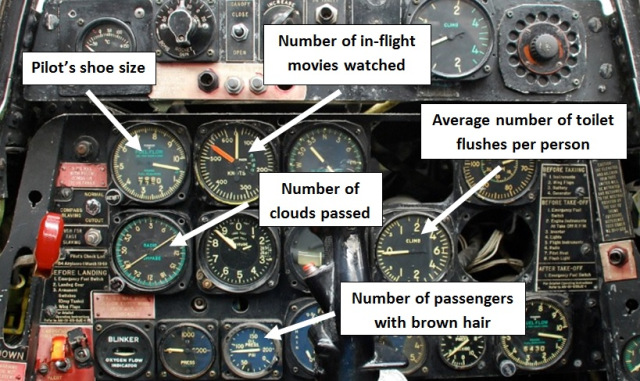 Simon Guilfoyle, 2013
[Speaker Notes: Well here’s the same set of dials, this time configured to measure the wrong things. Using the wrong measures means it’s impossible to establish if you’re achieving purpose. There’s no point counting the wrong things, just because they’re easy to count. Furthermore, if you’re using the wrong measures, don’t expect them to encourage the right behaviours.]
And if we didn’t measure anything?
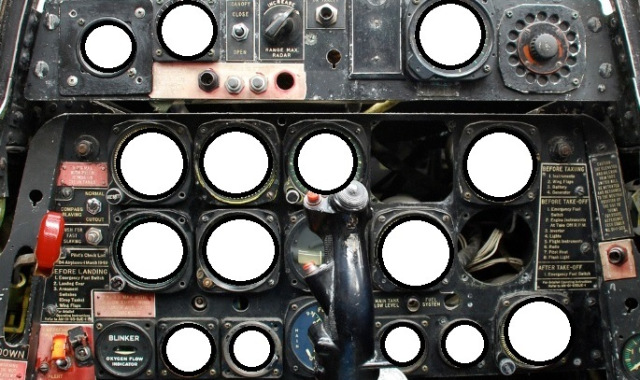 Simon Guilfoyle, 2013
[Speaker Notes: If you don’t measure anything youre flying blind. How can you make strategic decisions like this??]
“When you have two data points, it is very likely that one will be different from the other.”
W. Edwards Deming
[Speaker Notes: Aggregate measures alone do not lead to predictions about future performance or insights to explain past variations
Looking at data over time allows us to make informed predictions, and  understand the impact of changes on our measures so we can take appropriate action]
It’s important!
[Speaker Notes: Visualisation of your data is vitally important to convey your message.

Our aim is that we want ACTION caused by COMMUNICATING  insights gained from DATA.

Best way is to turn DATA into INSIGHT is then by using visual displays such as charts.

Charts can be complicated. We need to make them as easy
to understand without losing the insights]
Change Made Between Weeks 7 & 8
Langley, G.J., Nolan, K.M., Nolan, T.W, Norman, C.L., & Provost, L.P. (2009). The improvement guide: A practical approach to enhancing organizational performance (2nd Ed.). San Francisco: Jossey-Bass.
Case 1
Change
Case 2
Case 3
Aggregated Data
Tells us very little 
about the 
improvement journey
Tells us very little 
about the 
improvement journey
[Speaker Notes: Even though it is over time – very little information]
[Speaker Notes: Plot your data on a chart and use annotations to tell the story of what was tested and  explain reasons for data activity - engages everyone in the improvement journey.]
[Speaker Notes: Data+ Story = Learning]
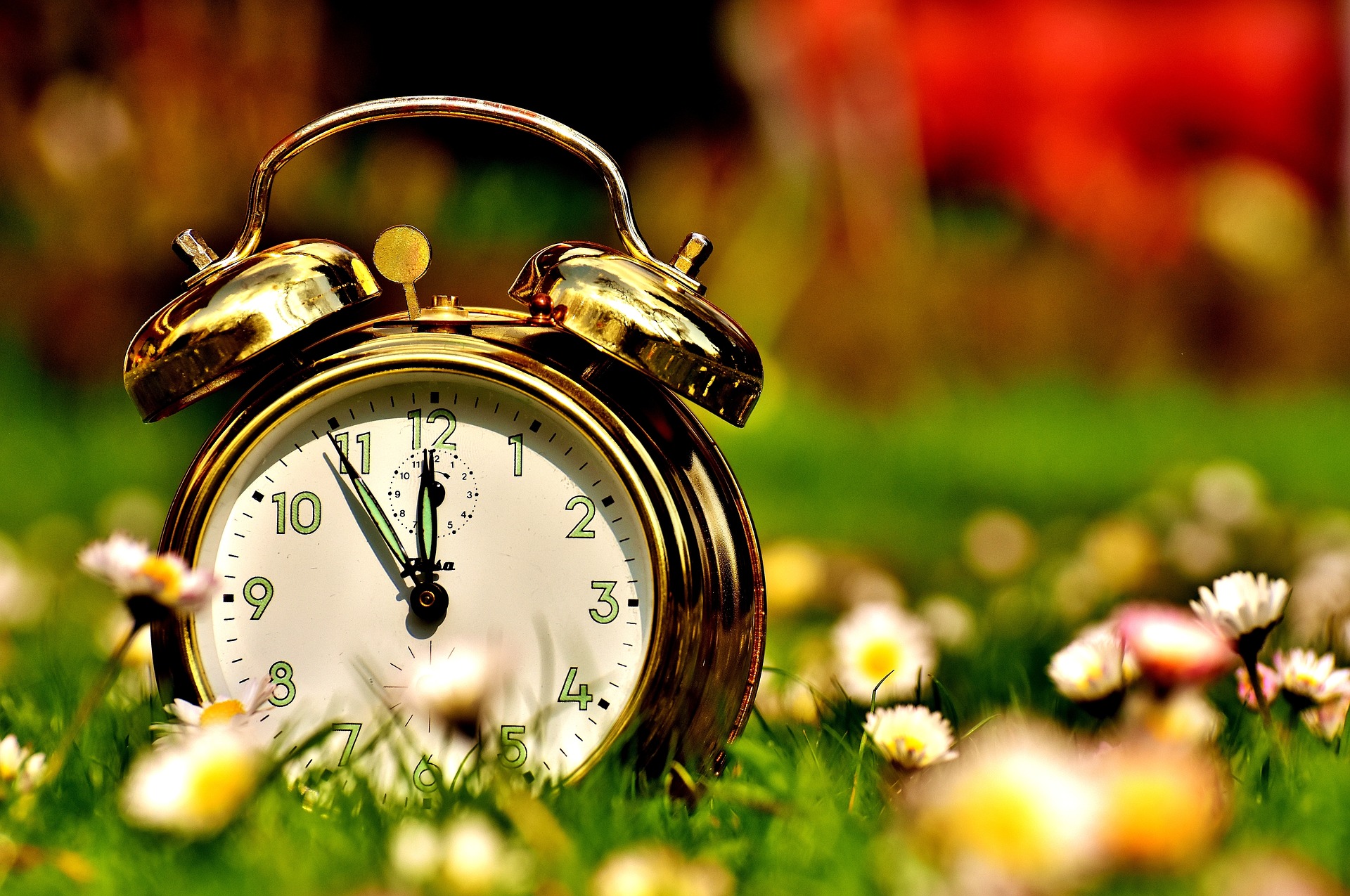 Team Time
In teams:

What do you need to know?
[Speaker Notes: 60 mins
15 Buzz every 15 mins
Then 5
15
5
15
5
Prompt movement from C to L to E to A to R
to coach plus 5 to feedback]
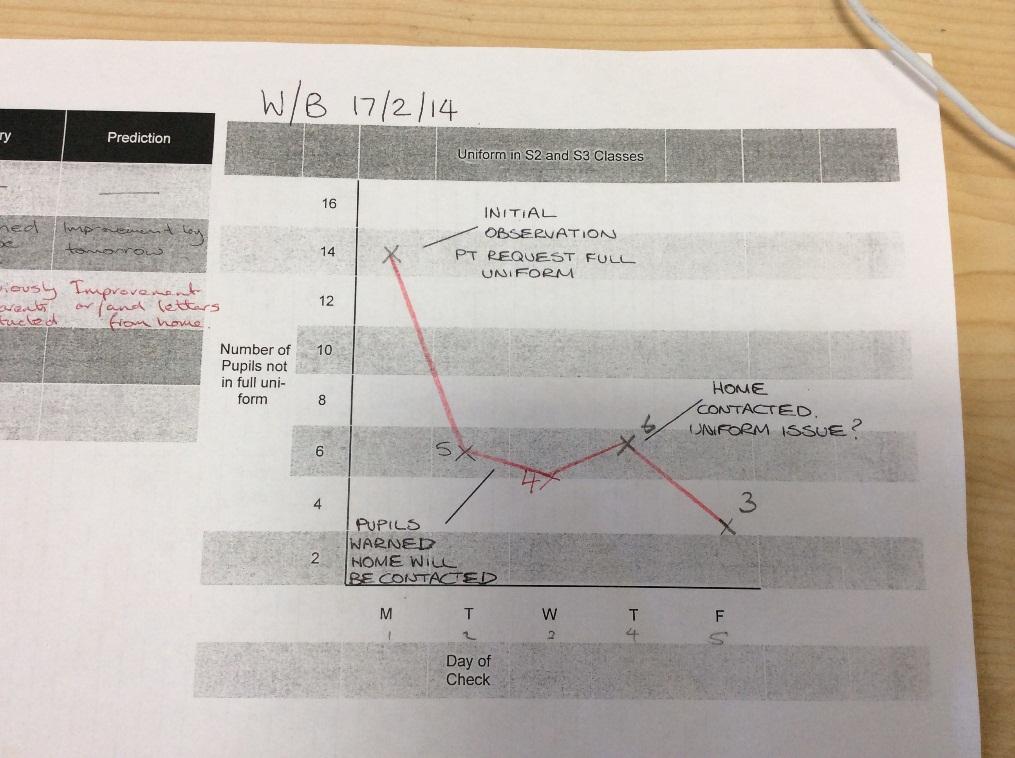 Start with a bit of paper!
RUN CHART EXAMPLE
Run chart rules to spot non-random variation
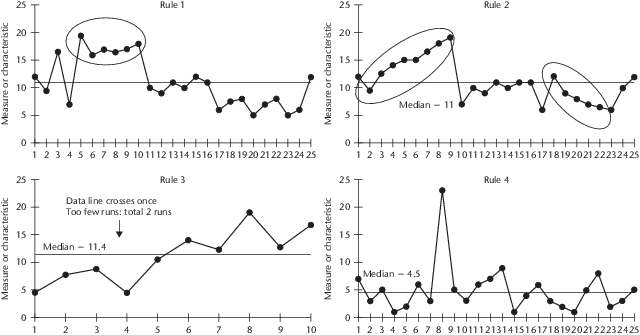 56
[Speaker Notes: HANDOUT contains these charts, and the table for numbers of runs.
Because they are simple to make and relatively straightforward to interpret, run charts are one of the most useful tools in quality improvement. They allow us to:
Display data to make process performance visible
Determine if a change resulted in improvement
Assess whether improved performance has been sustained

Run charts are line graphs where a measure is plotted over time, often with a median (the middle value of those plotted so that half are above and half are below) also shown. 

Changes made to a process are also often marked on the graph so that they can be connected with the impact on the process.  Often a change can be seen by visual inspection alone.

If we have at least 10-12 data points on our graph, run charts can also be used to distinguish between random and non-random variation using four simple rules. Different versions of these rules are used in different places so you may encounter different sets in other books or papers you read. However Improvement Guide and the Health Care Data Guide and by the Institute for Healthcare Improvement provide the following rules and the Non-random variation can be recognised by looking for:

A shift: six or more consecutive data points either all above or below the median. Points on the median do not count towards or break a shift.
A trend: five or more consecutive data points that are either all increasing or decreasing in value. If two points are the same value ignore one when counting.
Too many or too few runs: a run is a consecutive series of data points above or below the median. As for shifts, do not count points on the median: a shift is a sort of run. If there are too many or too few runs (i.e. the median is crossed too many or too few times) that's a sign of non-random variation. You need to look up a statistical table (see Perla et al, 2011) to see what an appropriate number of runs to expect would be. An easy way to count the number of runs is to count the number of times the line connecting all the data points crosses the median and add one.
An astronomical data point: a data point that is clearly different from all others. This relies on judgement. Every data set has a highest and lowest. They won't necessarily be an astronomical data point. Different people looking at the same graph would be expected to recognise the same data point as astronomical (or not).

Since using these rules requires you to have 10-12 data points at least on your run chart it is important to collect data as frequently as possible. If you collect data only once a month that would be 10 months, if weekly, 10 weeks (2½ months). However this needs to be balanced with keeping denominators (the number of values contributing to each data point) for percentages (or rates) above ten or so to minimise random variation due to small sample size.

Run charts are a powerful tool for detecting non-random variation and so sufficient for most improvement projects. However they are not so sensitive in detecting special causes as a second type of chart named after Walter Shewhart, who did early work in industry to develop the methods.]
Shift
Astronomical
point
Run 1
Too few or too many runs
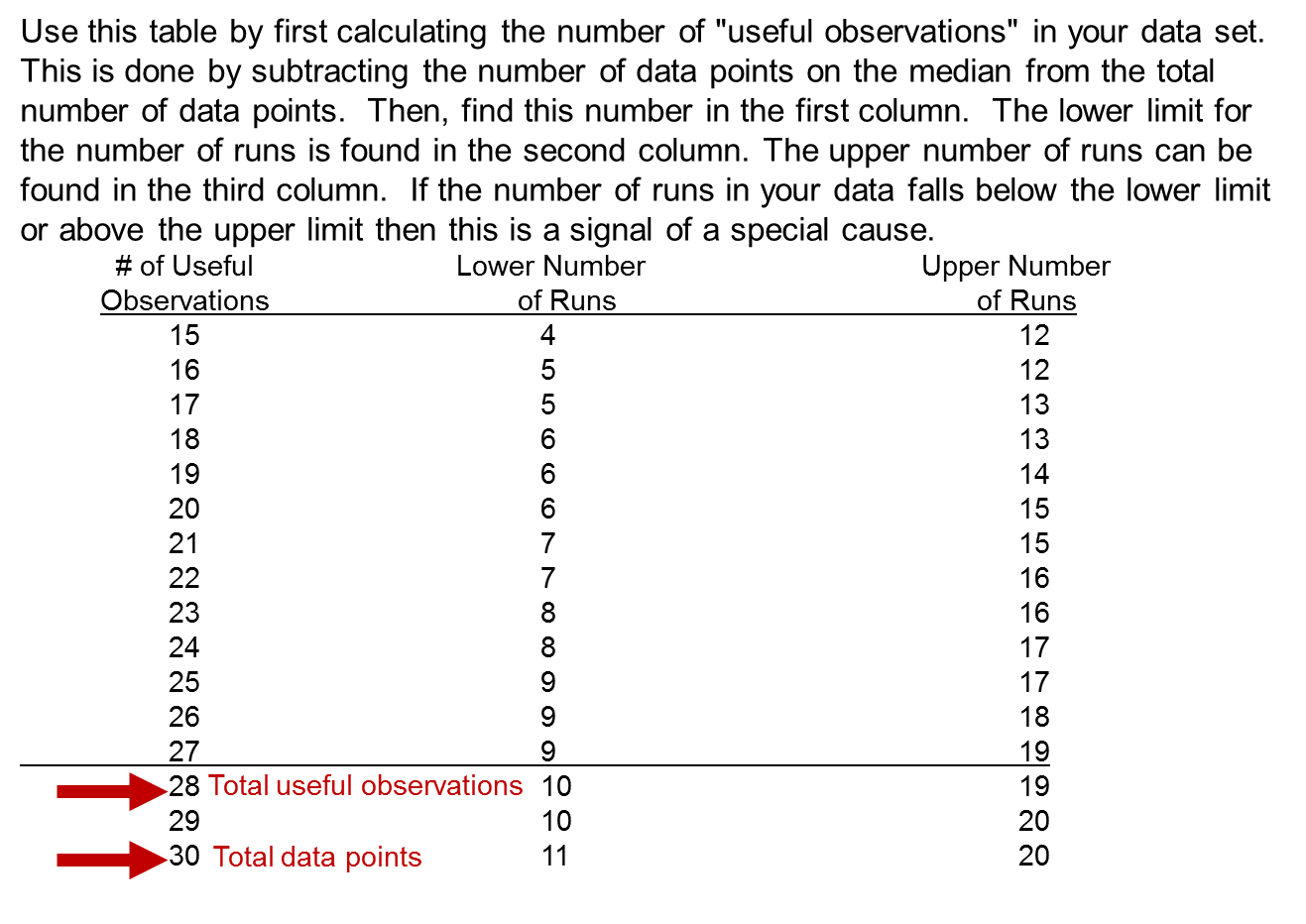 Run 1
Outcome
Process
Secondary Drivers
Specifically what needs to be in place
Change Ideas
Theories about what might work
Primary Drivers
Broadly what needs to be in place
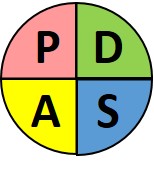 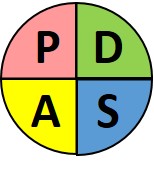 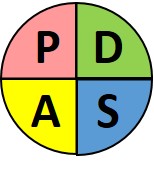 Aim 
How much, 
by when
Measure
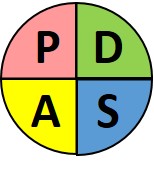 Measure
Measure
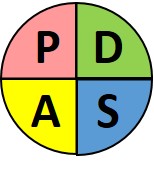 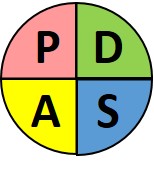 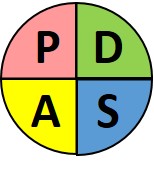 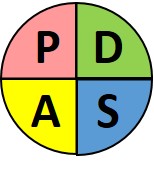 Measure
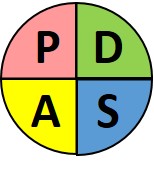 Balancing
Secondary Drivers
Specifically what needs to be in place
Change Ideas
Theories about what might work
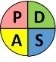 Primary Drivers
Broadly what needs to be in place
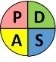 Aim 
How much, 
by when
Measure
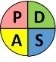 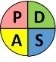 Measure
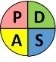 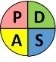 Measure
Measures - Things to consider
Who will be responsible for data collection?
What is the data source / how will the data be collected?
Frequency of data collection, and timings?
Equipment needed to measure?
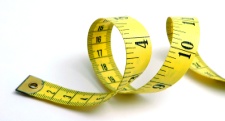 How can data collection be integrated with work?
What factors might influence the measure?
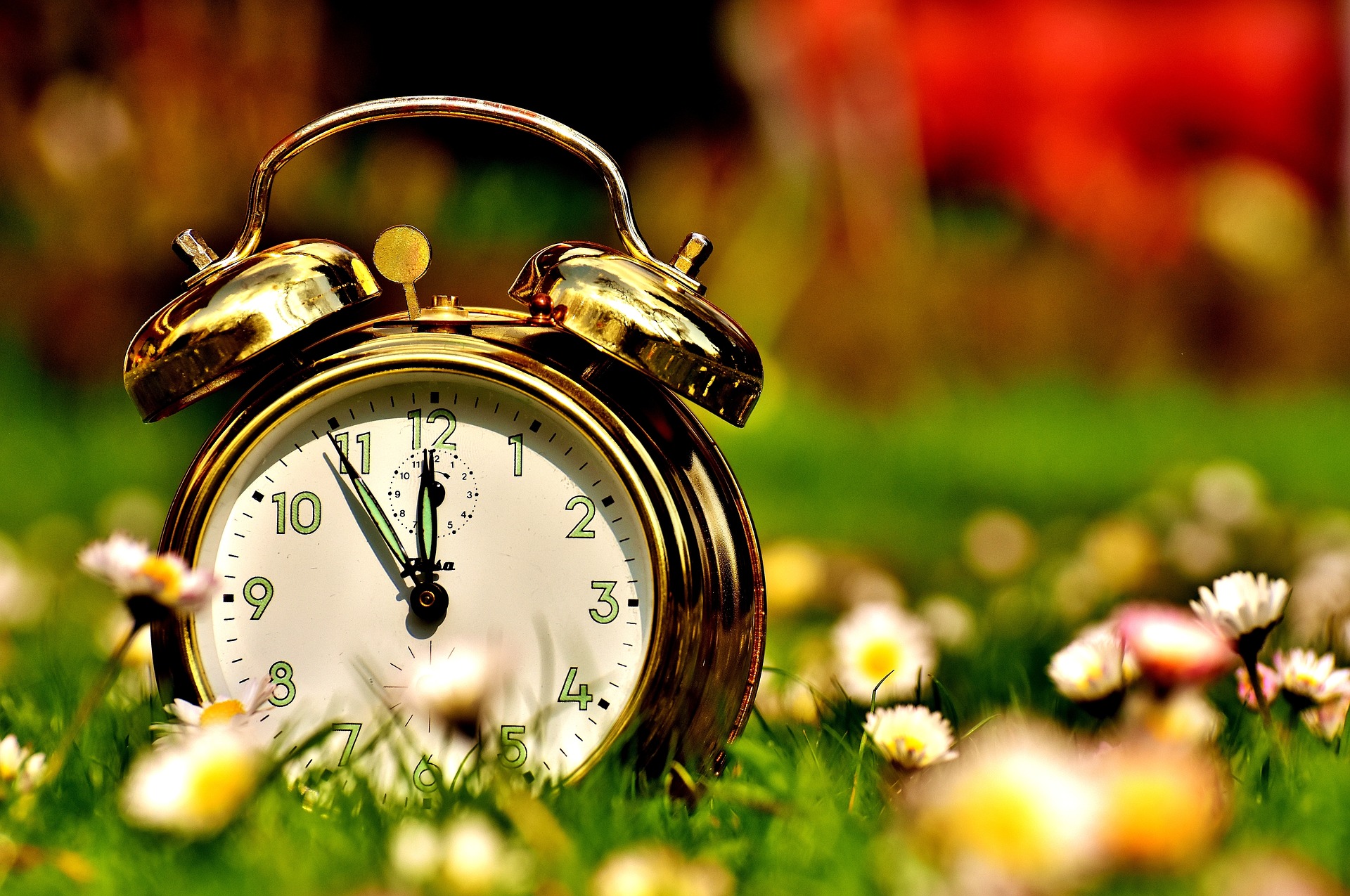 Team Time
In teams:


Action Plan
[Speaker Notes: 60 mins
15 Buzz every 15 mins
Then 5
15
5
15
5
Prompt movement from C to L to E to A to R
to coach plus 5 to feedback]
Improvement Journey
Leadership
Programme design and key dates
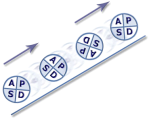 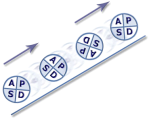 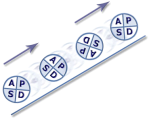 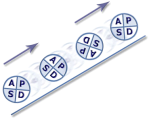 Workshop 2
Showcase
Workshop 3
Welcome Overview
Workshop 1
Action Period 2
Action Period 4
Action Period 5
Action Period 3
Workshop 4
October
21ST JAN
Feb 11th
Mar 31st
10THdDec
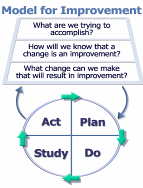 Support
National IA          Leadership Team/s 	 Q.I. Faculty
QI Zone (TURAS)                (Falkirk) GIRFEC Practitioner pages
All teach ,all learn
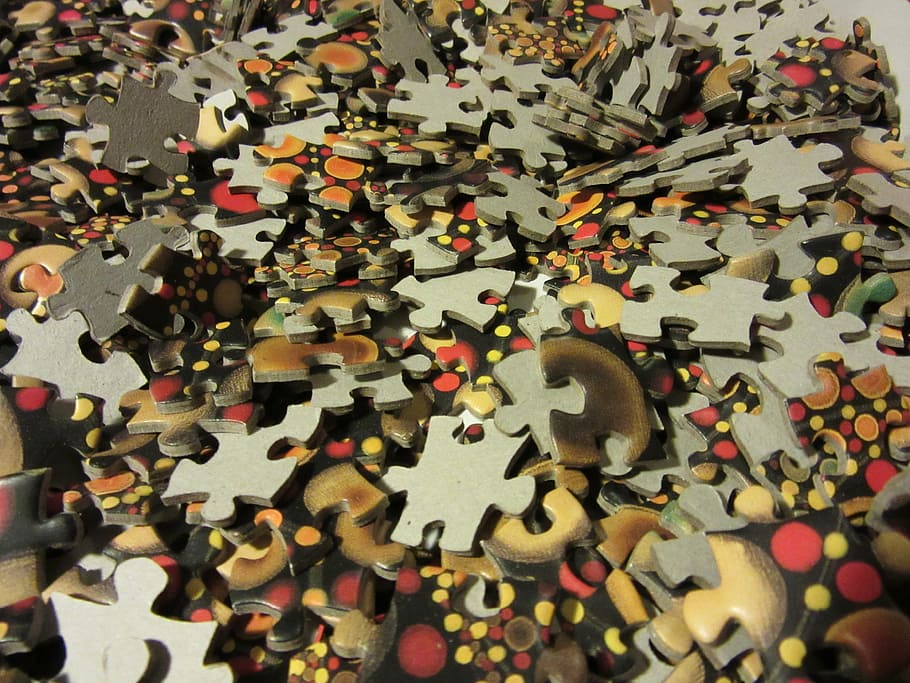 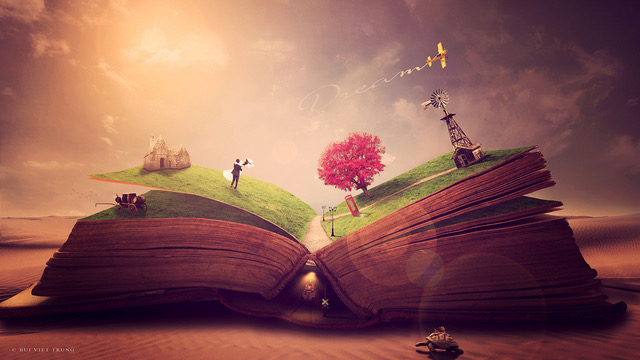 The Power Of A Story
[Speaker Notes: Data are stories but even the best chart cant tell the whole story as well as people,

Facts tell, stories sell

You can PUSH information out
You can PULL them in w/STORY


Could easy spend a day on this but we dont have time. Idea is change requires data but data is part of the story not the whole story.]
By the end of this session you will…….
Measurement for improvement 

Change Ideas and testing your way to Improvement

Leave with an action plan for Action Period 3.